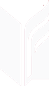 РЯЗАНСКАЯ ОБЛАСТНАЯ УНИВЕРСАЛЬНАЯ НАУЧНАЯ БИБЛИОТЕКА ИМЕНИ ГОРЬКОГО
Корпоративная работа в цифровой среде.
От профессиональных компетенций –
к цифровому кураторству.
25 апреля 2019 года
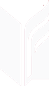 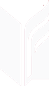 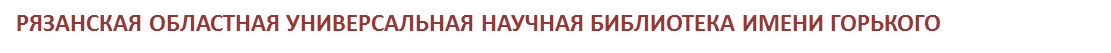 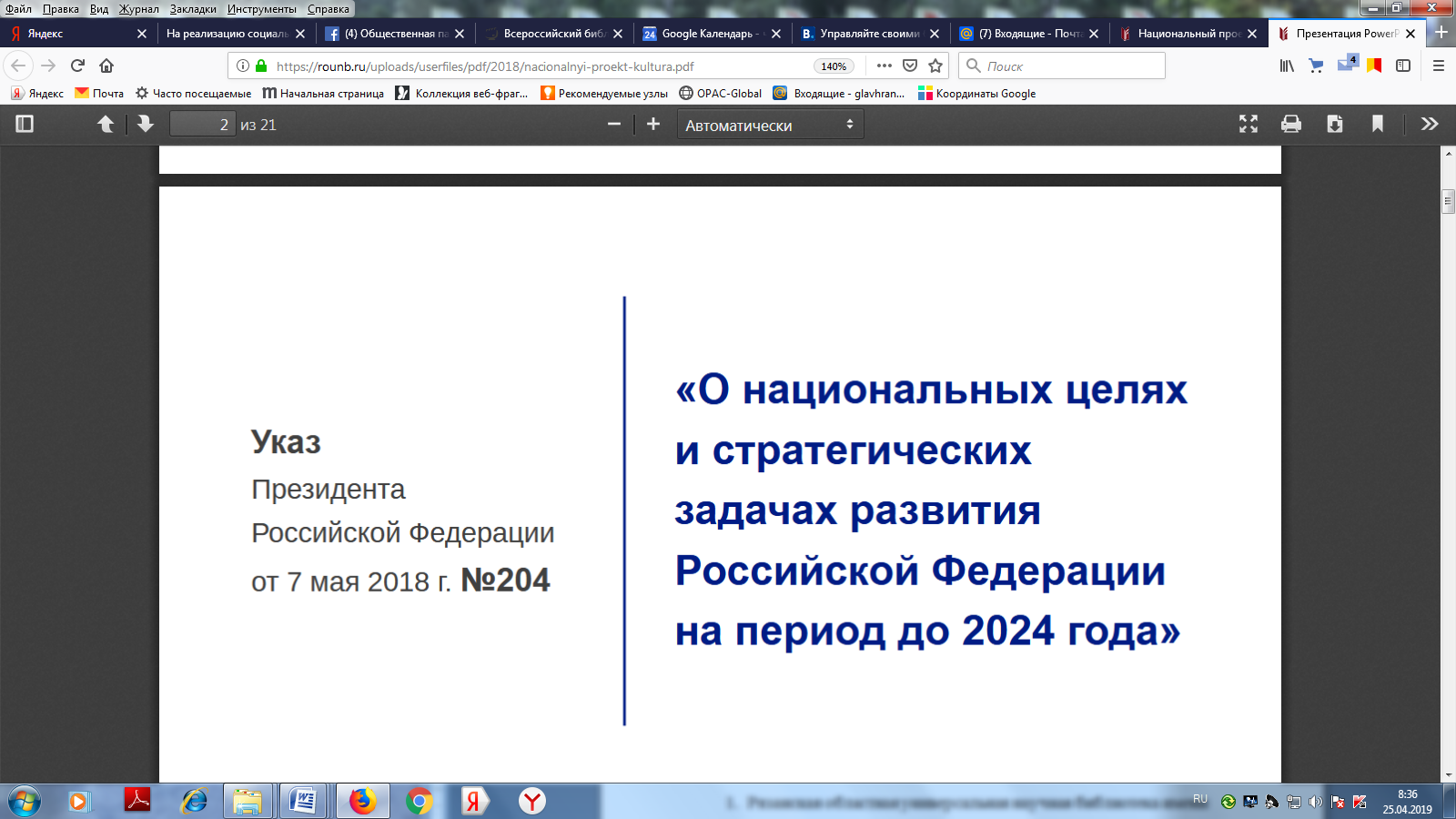 25 апреля 2019 года
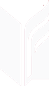 Национальные проекты Российской Федерации
Здравоохранение
Образование
Демография
Культура
Качество и безопасность автодорог
Жилье и городская среда
Экология
Наука
Малый бизнес
Цифровая экономика
Производительность труда и занятость
Внешний экспорт и кооперация
Магистральная инфраструктура
г. Рязань

25 апреля   2019   года
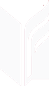 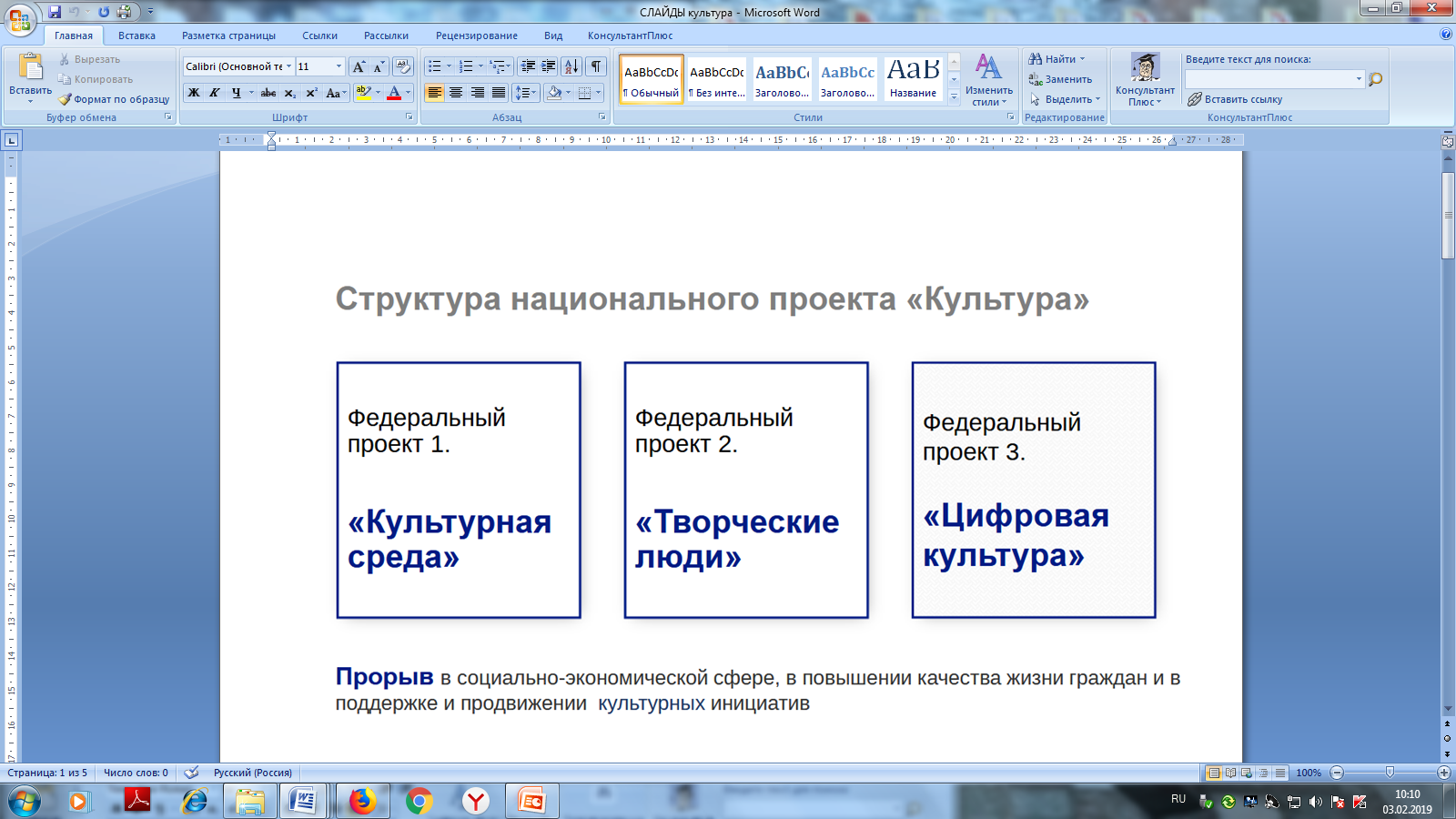 г. Рязань

25 апреля    2019   года
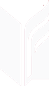 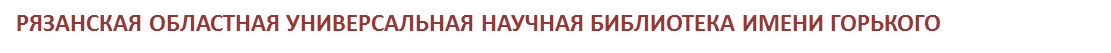 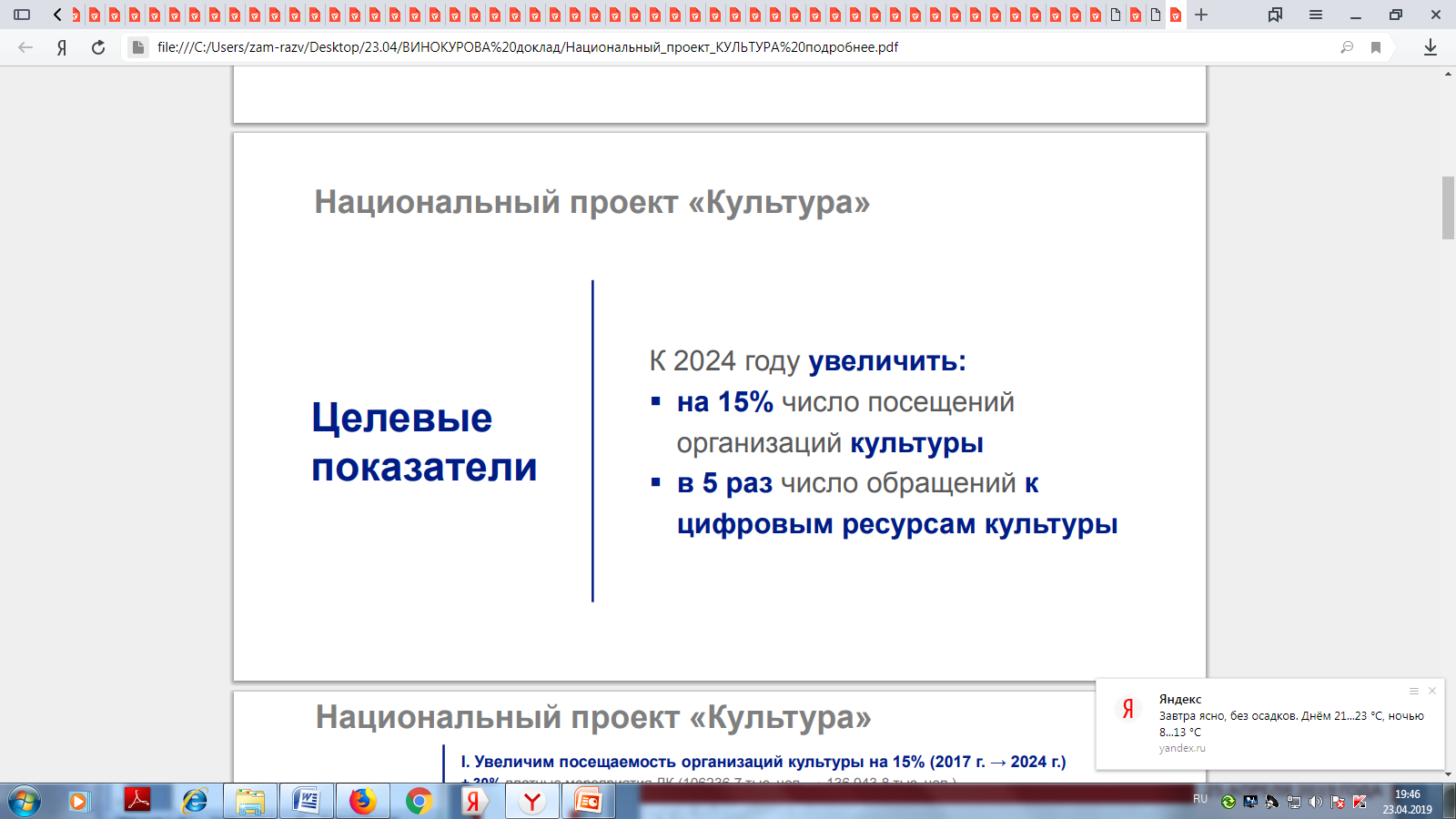 25 апреля 2019 года
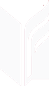 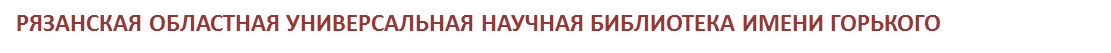 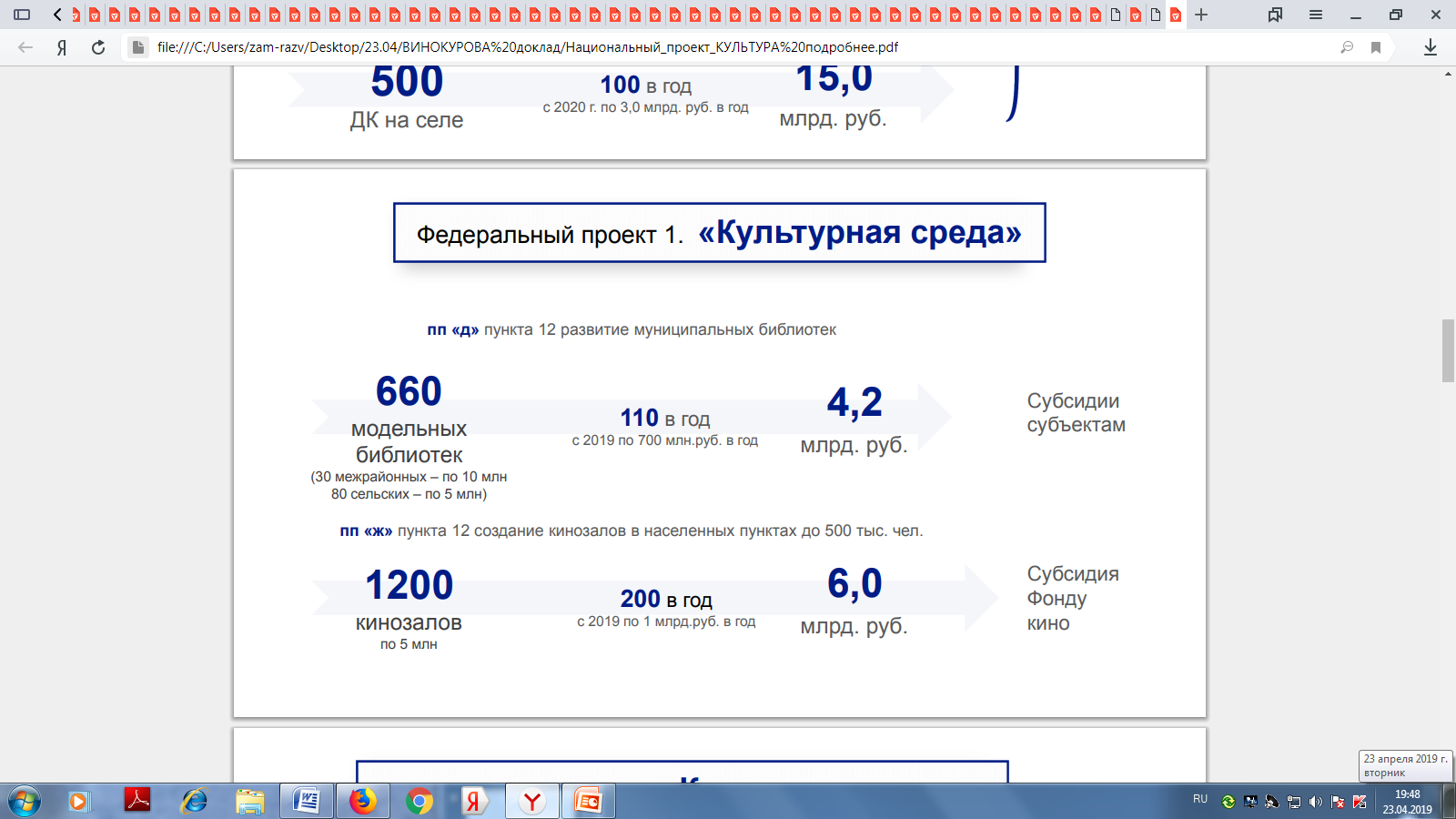 25 апреля 2019 года
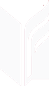 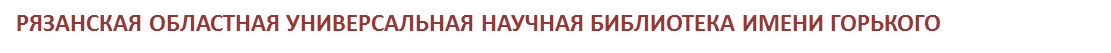 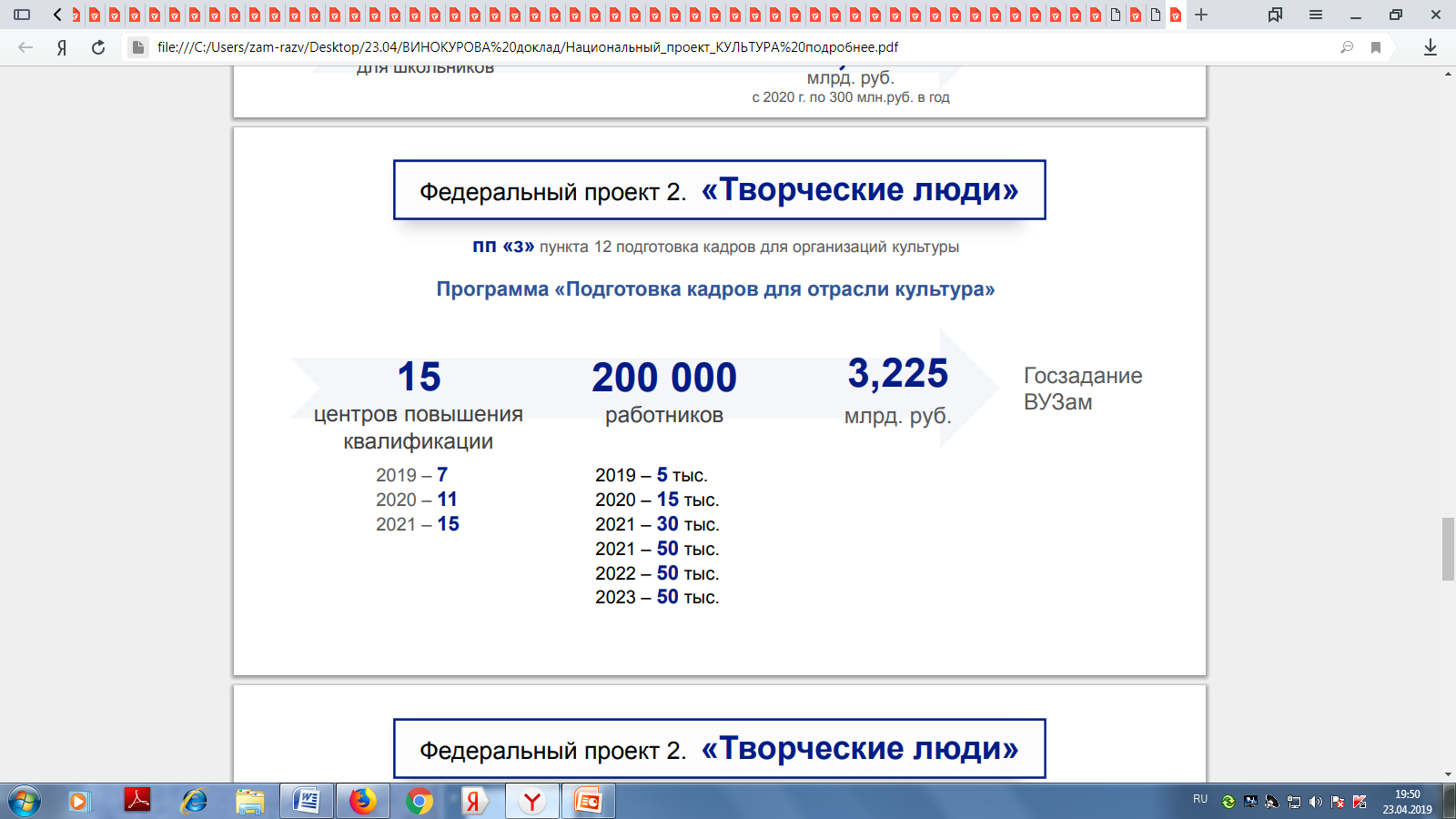 25 апреля 2019 года
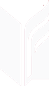 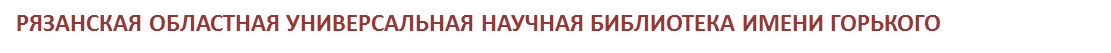 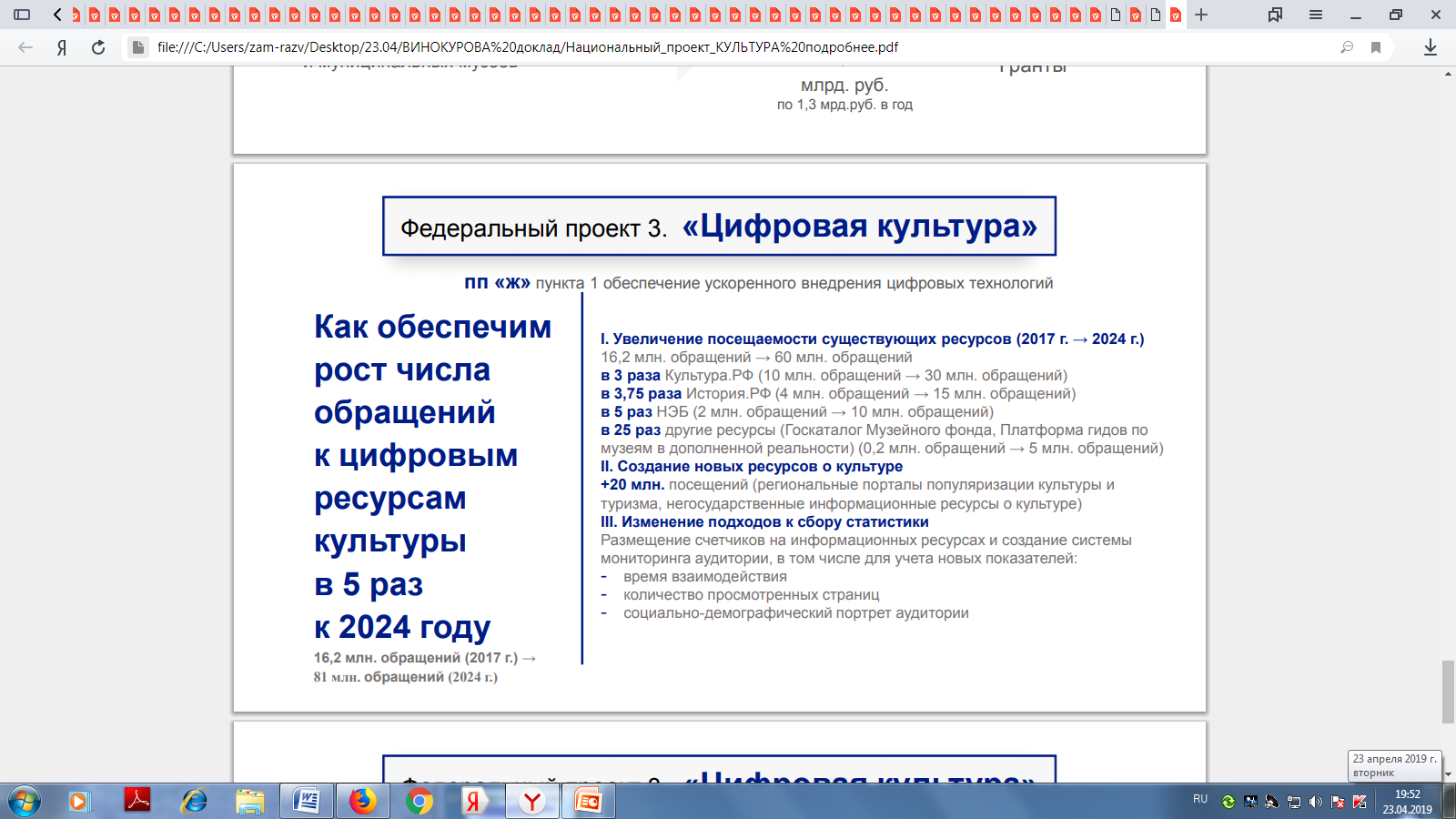 25 апреля 2019 года
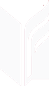 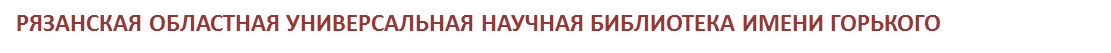 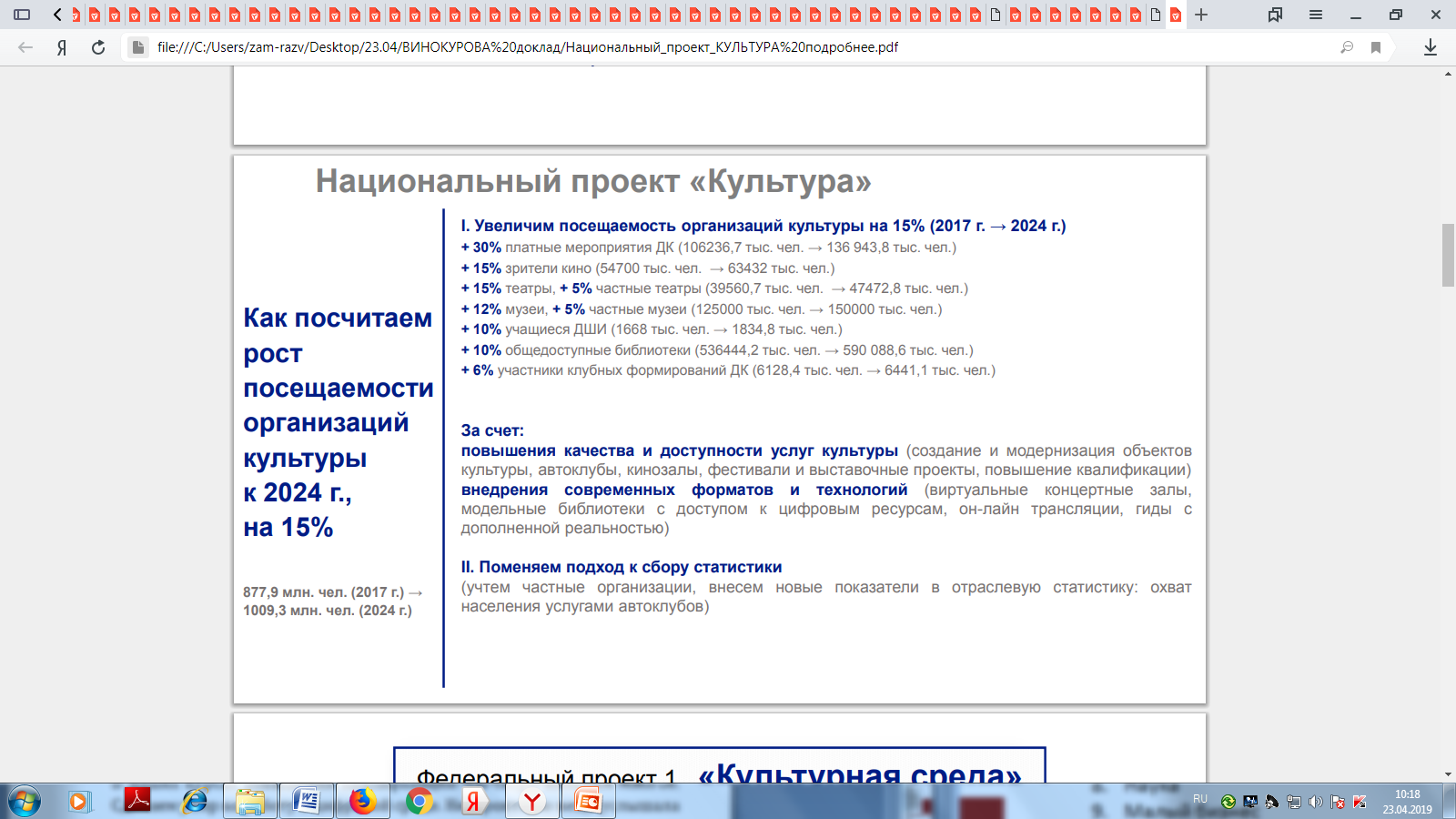 25 апреля 2019 года
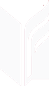 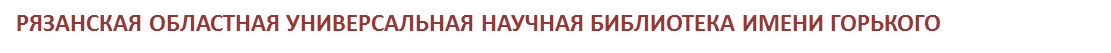 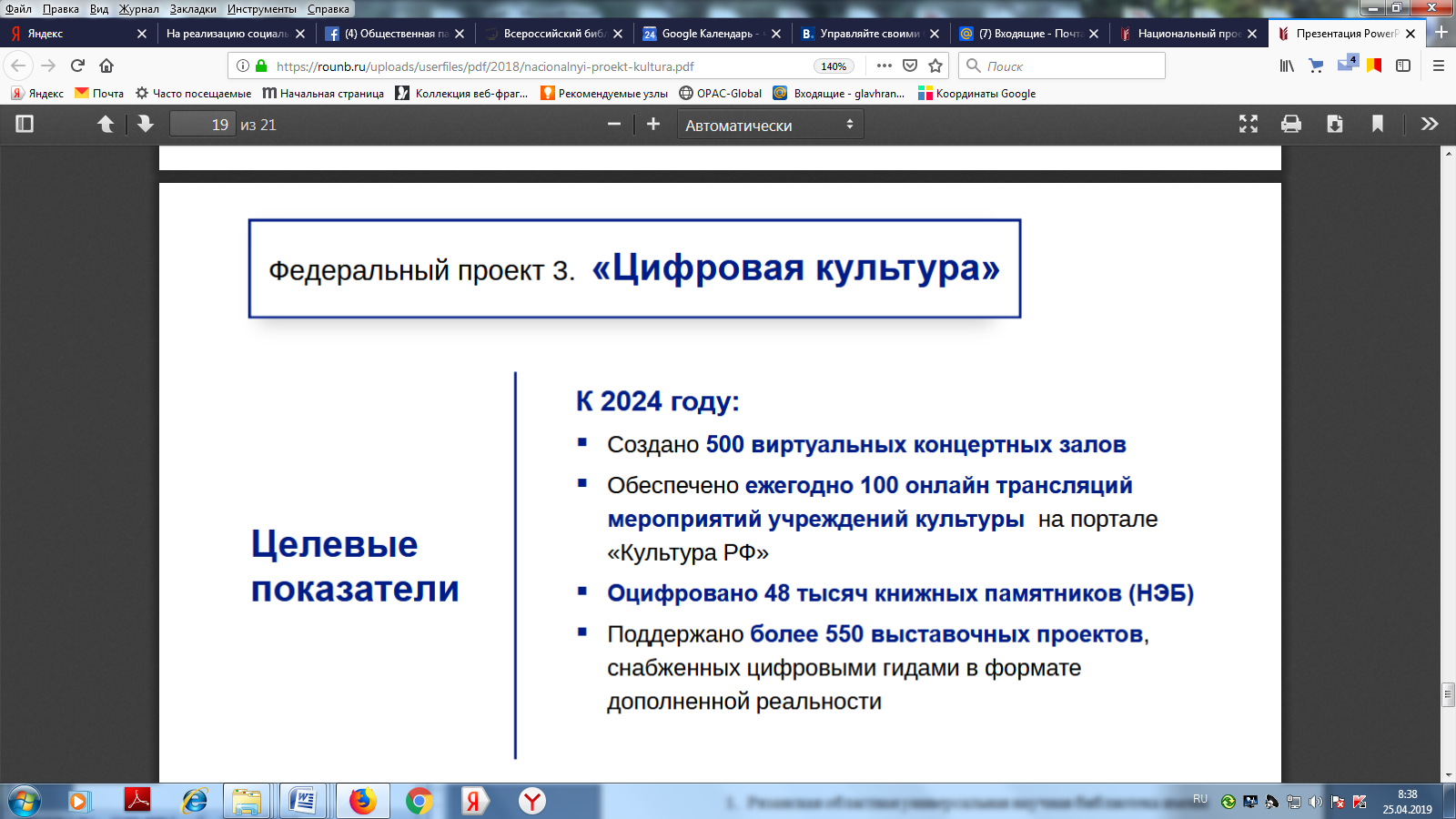 25 апреля 2019 года
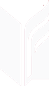 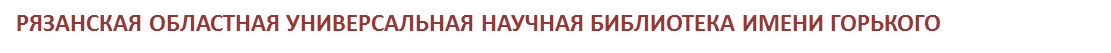 Сводный каталог библиотек Рязанской области
База данных «Краеведение»
Портал «Рязанской краеведение»
Региональная электронная библиотека
Оцифровка книжных памятников
Региональный центр Президентской библиотеки
Ресурсный центр по поддержке добровольчества
25 апреля 2019 года
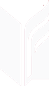 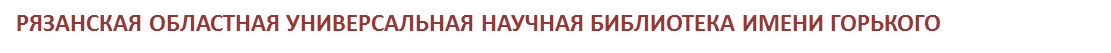 Что должен знать «Цифровой курстор»:
ведение непосредственного приема обращений граждан;
электронная коммуникация по обращениям граждан;
поиск и обработка информации, необходимой для проведения консультаций в соответствии с рабочим заданием;
визуальное и дистанционное размещение информации и проведение консультаций;
ведение базы данных граждан, обратившихся за консультацией;
объяснение и демонстрация алгоритма применения ИКТ;
информирование о наиболее типичных угрозах при работе в сети, с использованием средств коммуникации;
информирование об основных методах противодействия информационным угрозам;
проведение опросов и анкетирования по результатам мероприятий, направленных на развитие цифровой грамотности;
разработка программ информационно-просветительских мероприятий по развитию цифровой грамотности различных групп граждан и продвижению услуг консультирования;
проведение диагностики уровня цифровой грамотности обратившегося за консультацией гражданина;
анализ рынка цифровых продуктов и сервисов, цифровой грамотности населения и ресурсов их развития (информационных ресурсов, образовательных и просветительских программ);
организация внедрения современных методов, методик и форм консультирования по вопросам развития цифровой грамотности, распространение позитивного опыта консультирования; и др.
25 апреля 2019 года
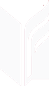 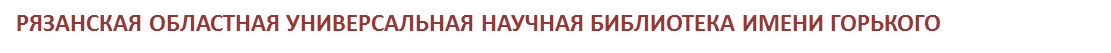 Спасибо за внимание!
25 апреля 2019 года